Mobile Ready Hero ImagesMy Journey
Paul Reid, Head of Standards & Consulting, GS1 UK

9th October 2017
Agenda
Key dates
My thoughts
The end
2
Key dates
February
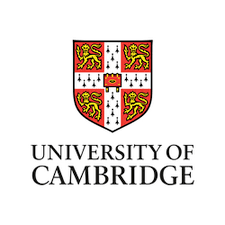 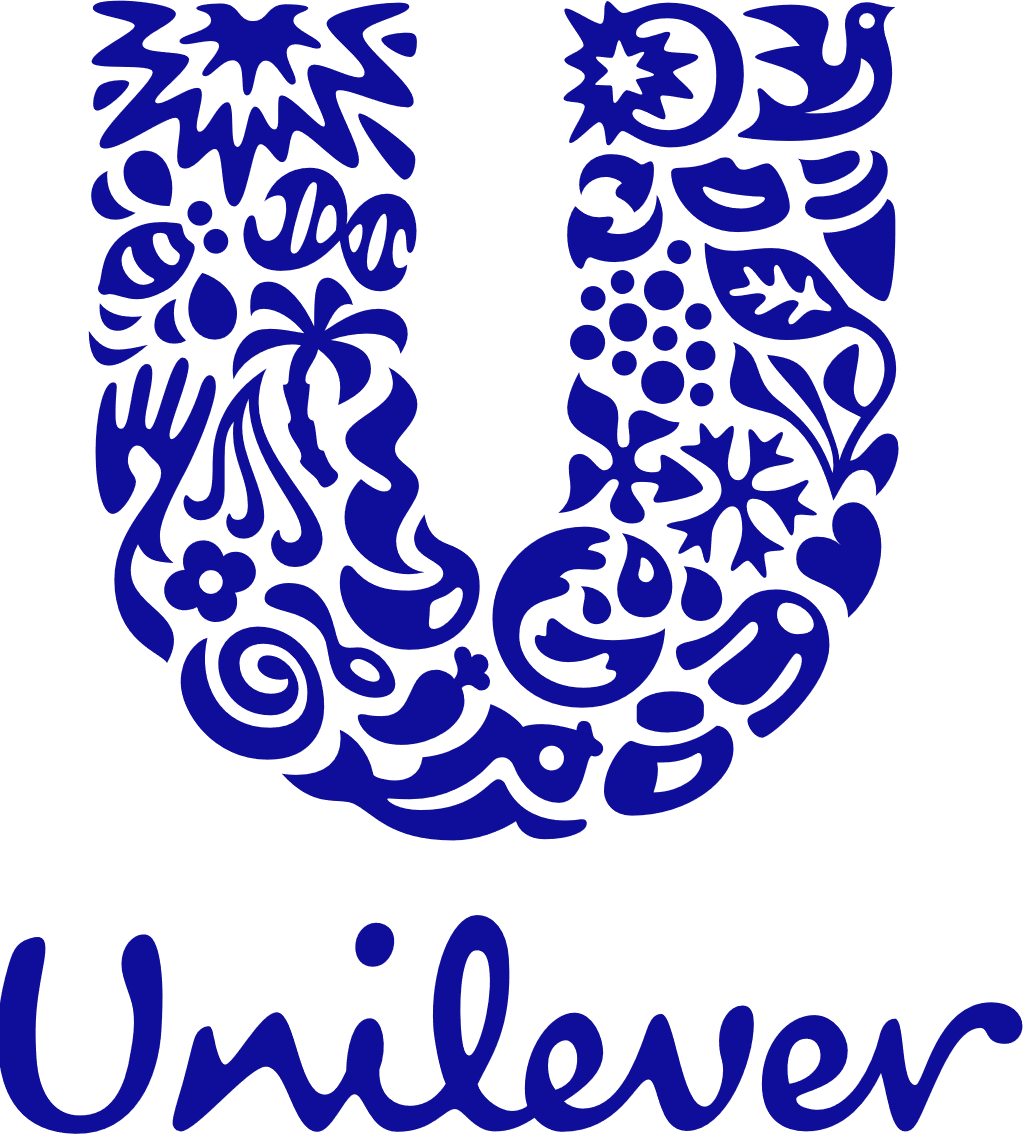 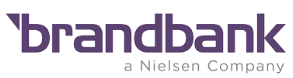 30 Brands
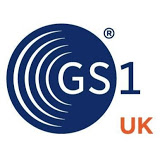 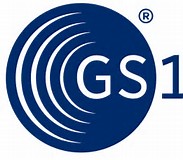 3
Key dates
March
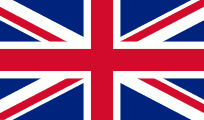 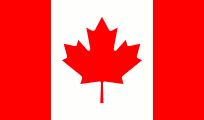 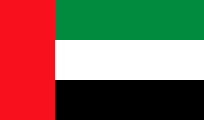 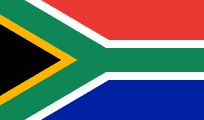 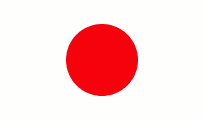 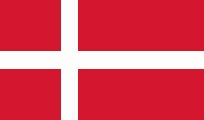 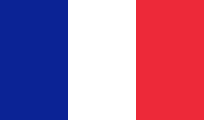 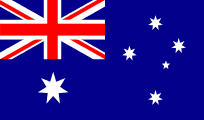 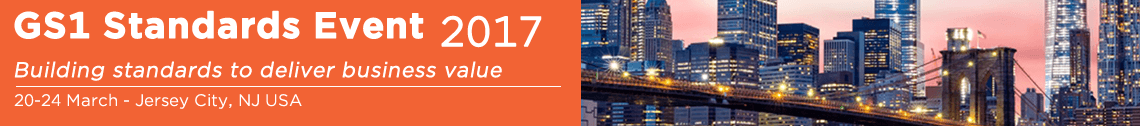 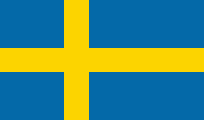 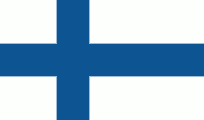 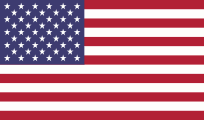 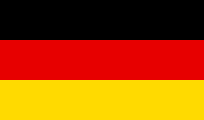 4
Key dates
April
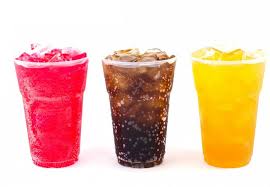 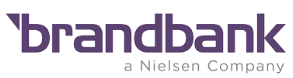 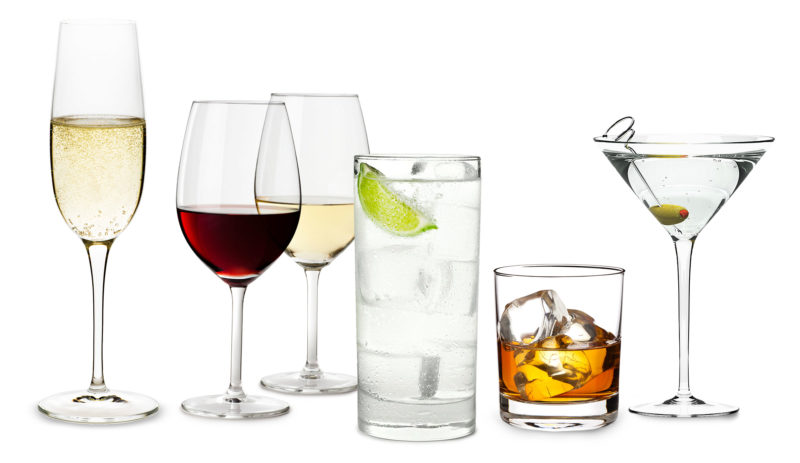 15 brands
4 retailers
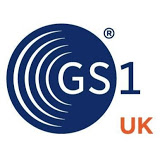 5
Key dates
May
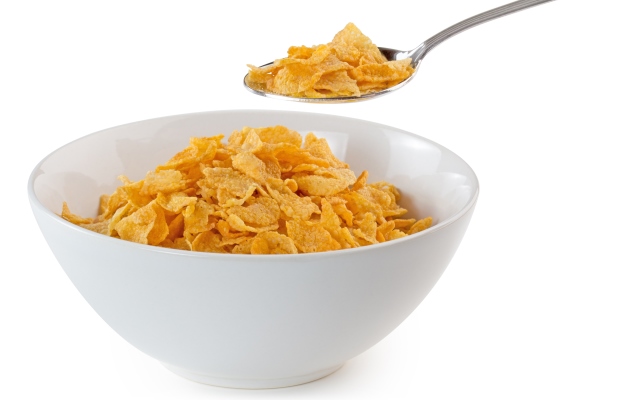 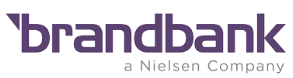 10 brands
3 retailers
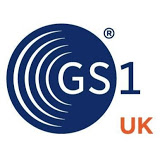 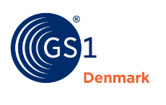 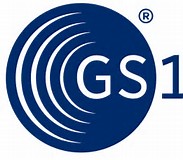 6
Key dates
Summer
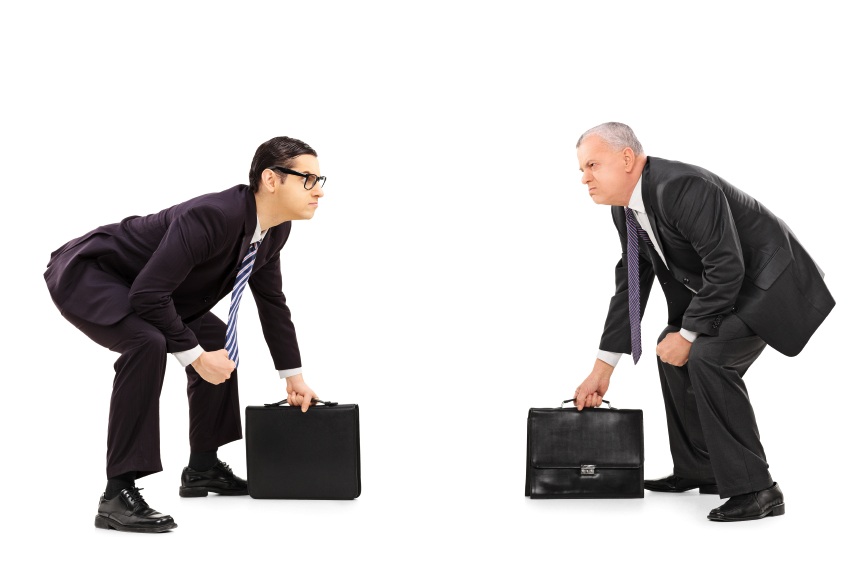 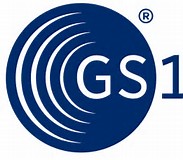 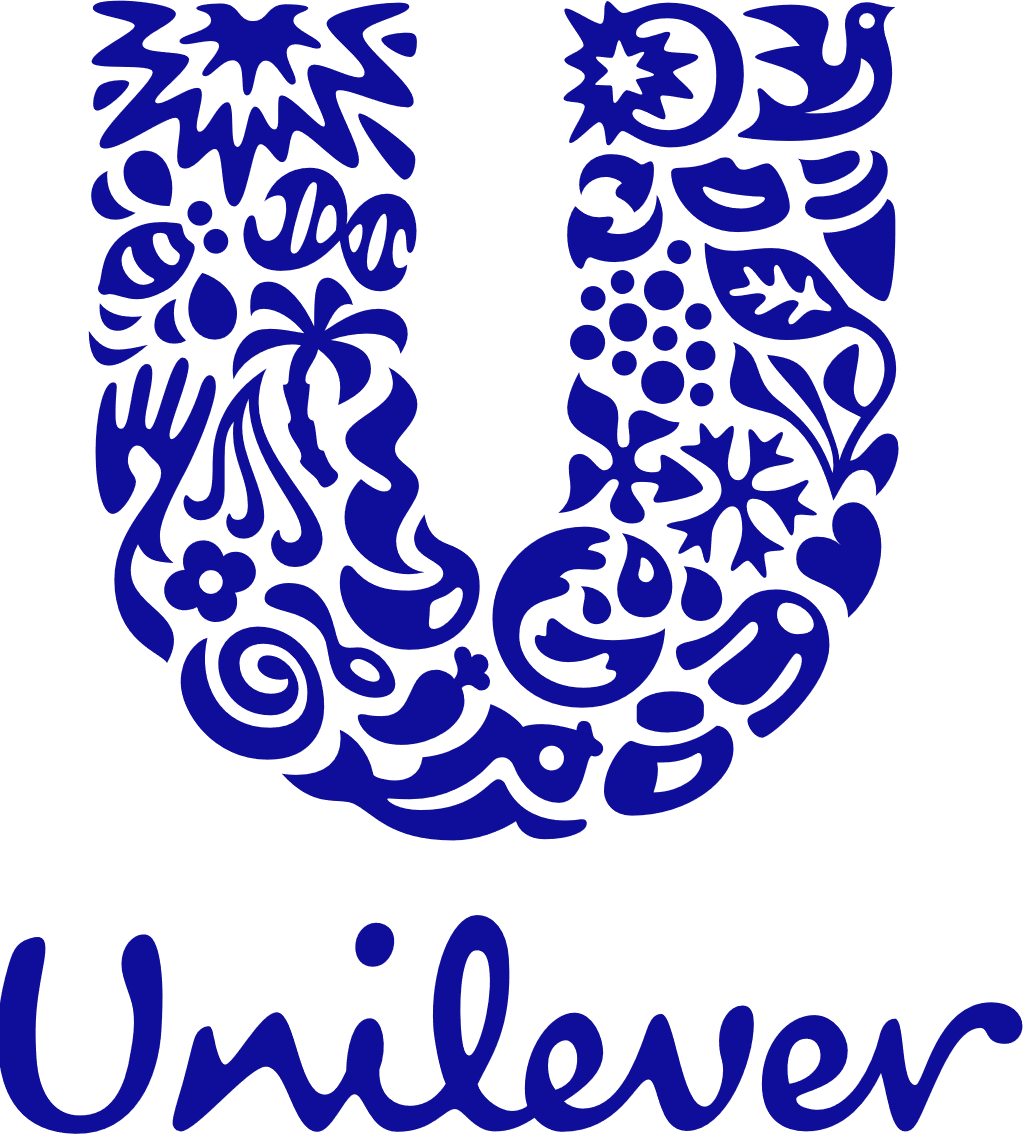 Key dates
September
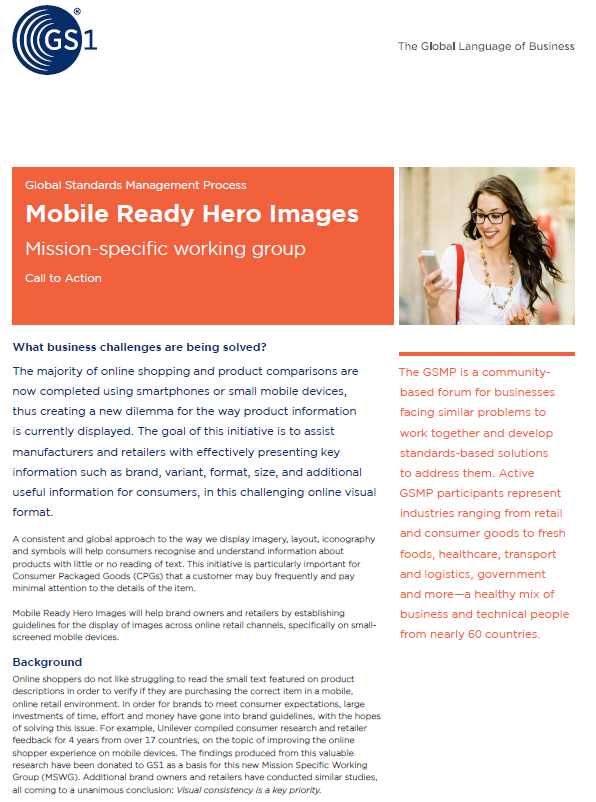 Key dates
September
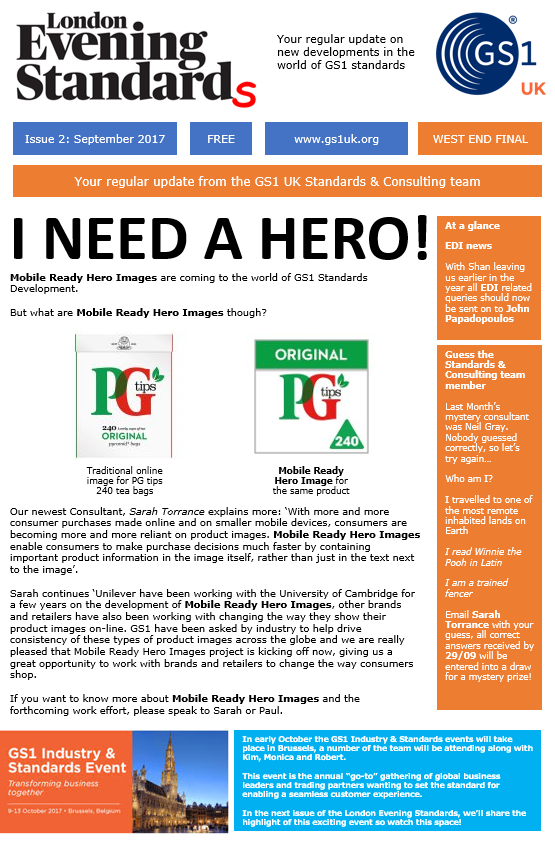 Key dates
October
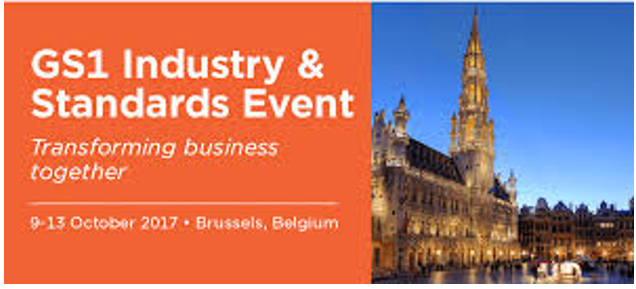 Our Mission Specific Working Group starts tomorrow!
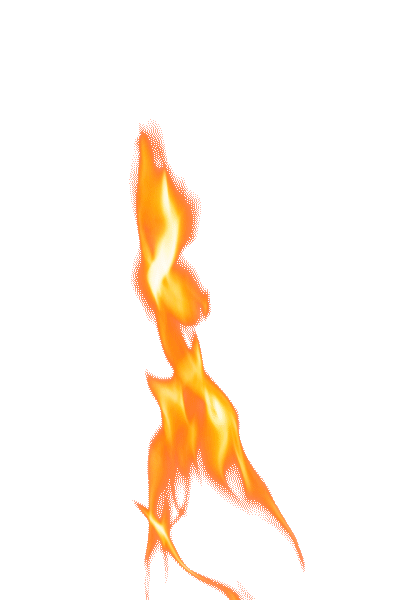 My thoughts
Retailers
This is a HOT TOPIC
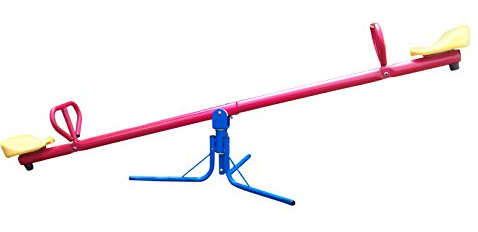 Solution providers
Brands
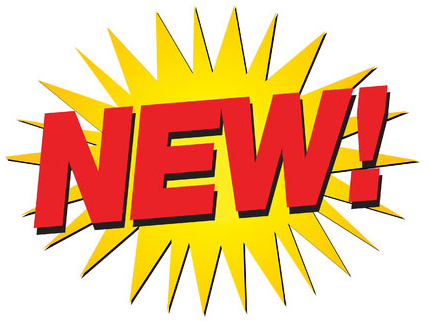 11
The End
Join our Mission Specific Working Group!...
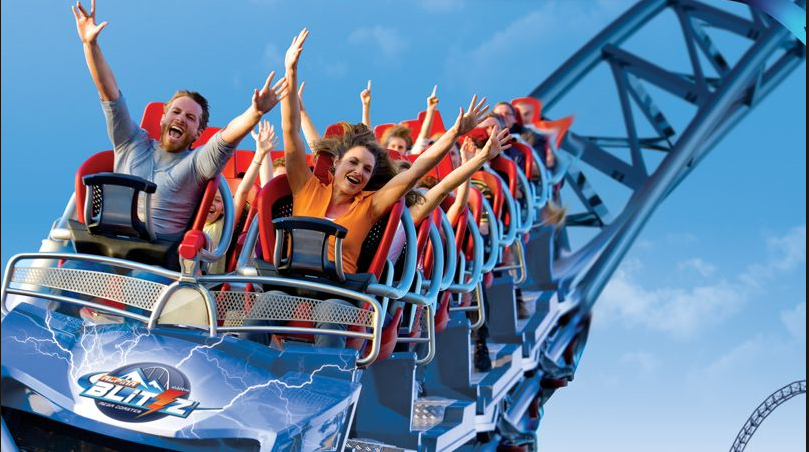